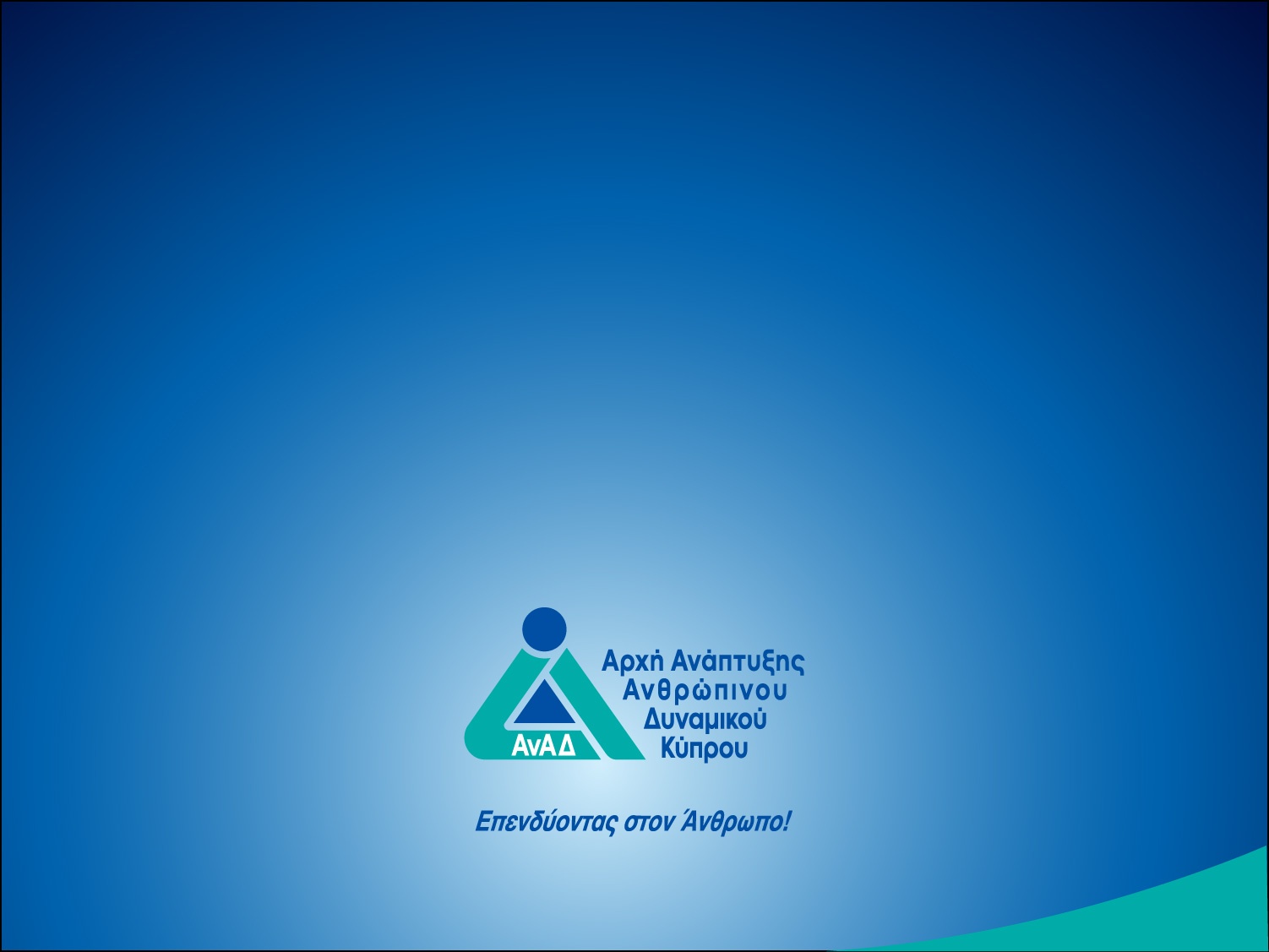 ΕΝΗΜΕΡΩΣΗ ΓΙΑ ΤΑ ΣΧΕΔΙΑ ΤΗΣ ΑνΑΔ
Χαράλαμπος Χαραλάμπους 
Λειτουργός Ανθρώπινου Δυναμικού
9 Νοεμβρίου 2021
Σχέδια ΑνΑΔ που μπορούν να αξιοποιηθούν
Μονοεπιχειρησιακά Προγράμματα Κατάρτισης στην Κύπρο
Πολυεπιχειρησιακά Προγράμματα Κατάρτισης - Συνήθη
Πολυεπιχειρησιακά Προγράμματα Κατάρτισης – Ζωτικής Σημασίας
Μονοεπιχειρησιακά Προγράμματα Κατάρτισης στο Εξωτερικό
2
Μονοεπιχειρησιακά Προγράμματα Κατάρτισης στην Κύπρο
3
Μονοεπιχειρησιακά Προγράμματα Κατάρτισης στην Κύπρο (1)
Στοχεύουν στην ικανοποίηση των αναγκών κατάρτισης των επιχειρήσεων/οργανισμών και των εργοδοτουμένων τους, σε θέματα ή τομείς που αποτελούν προτεραιότητα για την οικονομία του τόπου.
4
Μονοεπιχειρησιακά Προγράμματα Κατάρτισης στην Κύπρο (2)
Δύο (2) Σχέδια Μονοεπιχειρησιακών Προγραμμάτων Κατάρτισης στην Κύπρο:

Μονοεπιχειρησιακά Προγράμματα Κατάρτισης στην Κύπρο (De Minimis).

Μονοεπιχειρησιακά Προγράμματα Κατάρτισης στην Κύπρο (ΚΕ).
5
Μονοεπιχειρησιακά Προγράμματα Κατάρτισης στην Κύπρο (3)
Μονοεπιχειρησιακά Προγράμματα Κατάρτισης στην Κύπρο (De Minimis).
Κανονισμός (ΕΚ) αριθμ. 1407/2013 της Επιτροπής, της 18ης Δεκεμβρίου 2013, σχετικά με την εφαρμογή των άρθρων 107 και 108 της Συνθήκης για τη λειτουργία της Ευρωπαϊκής Ένωσης στις ενισχύσεις ήσσονος σημασίας (de minimis)

Μονοεπιχειρησιακά Προγράμματα Κατάρτισης στην Κύπρο (ΚΕ).
Κανονισμός (ΕΕ) αριθ. 651/2014 της Επιτροπής, της 17ης Ιουνίου 2014, για την κήρυξη ορισμένων κατηγοριών ενισχύσεων ως συμβατών με την εσωτερική αγορά κατ’ εφαρμογή των Άρθρων 107 και 108 της Συνθήκης.
6
Μονοεπιχειρησιακά Προγράμματα Κατάρτισης στην Κύπρο (4)
Δικαιούχοι ενίσχυσης: 
Επιχειρήσεις/οργανισμοί οι οποίες ασκούν δραστηριότητες σε περιοχές που ελέγχονται από την Κυπριακή Δημοκρατία 
Φυσικά ή νομικά πρόσωπα (δημοσίου ή ιδιωτικού δικαίου) ή κοινοπραξία φυσικών ή/και νομικών προσώπων.
7
Μονοεπιχειρησιακά Προγράμματα Κατάρτισης στην Κύπρο (5)
Στάδια:
Υποβολή αίτησης από τον ενδιαφερόμενο εργοδότη για έγκριση εφαρμογής του προγράμματος κατάρτισης
Υλοποίηση εγκριθέντος προγράμματος κατάρτισης
Καταβολή του χορηγήματος
Διαδικασία εξέτασης Αίτησης
8
Μονοεπιχειρησιακά Προγράμματα Κατάρτισης στην Κύπρο (6)
Διαδικασία εξέτασης της αίτησης
Πρώτο Στάδιο – Αξιολόγηση Υποβληθείσας Αίτησης
1ο Στάδιο: ελέγχεται αν πληρούνται οι προϋποθέσεις εξέτασης της αίτησης. Αφού υποβληθεί εμπρόθεσμα αίτηση για συμμετοχή στο Σχέδιο από τον εξετάζεται αρχικά κατά πόσον ο εργοδότης είναι δικαιούχος, Επίσης, ελέγχεται αν πληρούνται πρόσθετες προϋποθέσεις που αφορούν στον εργοδότη, στους καταρτιζόμενους, στο πρόγραμμα.   Νοουμένου ότι οι προϋποθέσεις αυτές πληρούνται, προωθείται η περαιτέρω εξέταση της αίτησης. Σε αντίθετη περίπτωση, η αίτηση απορρίπτεται.
2ο Στάδιο: η αίτηση εξετάζεται στη βάση των κριτηρίων έγκρισης προγράμματος
Το πρόγραμμα πρέπει να εμπίπτει στους θεματικούς τομείς που καθορίζονται στο Θεματολόγιο για το Σχέδιο.
9
Μονοεπιχειρησιακά Προγράμματα Κατάρτισης στην Κύπρο (7)
Κριτήρια έγκρισης εκπαιδευτών
10
Μονοεπιχειρησιακά Προγράμματα Κατάρτισης στην Κύπρο (8)
Δεύτερο Στάδιο - Υλοποίηση εγκριθέντος προγράμματος κατάρτισης
Ο διοργανωτής του προγράμματος έχει υποχρέωση να εφαρμόσει το πρόγραμμα σύμφωνα με την εγκριθείσα προδιαγραφή που ορίζει όλα τα επιμέρους στοιχεία του προγράμματος
11
Μονοεπιχειρησιακά Προγράμματα Κατάρτισης στην Κύπρο (9)
Τρίτο Στάδιο - Καταβολή του χορηγήματος 
Χορήγημα καταβάλεται στον εργοδότη έναντι των δαπανών που επωμίζεται, για την οργάνωση και εφαρμογή του προγράμματος
Παραλαβή αιτήσεων μέσα σε έξι (6) ημερολογιακούς μήνες από την τελευταία ημέρα του μήνα μέσα στον οποίο έχει λήξει το πρόγραμμα.
12
Μονοεπιχειρησιακά Προγράμματα Κατάρτισης στην Κύπρο (10)
Επιτρεπόμενη Ενίσχυση
Επιτρεπόμενη Ενίσχυση = Ένταση Ενίσχυσης (80%) x Σύνολο Αποδεκτών Επιλέξιμων Δαπανών
Επιλέξιμες δαπάνες = Κόστος εκπαιδευτών + Έξοδα μετακίνησης εκπαιδευτή από το εξωτερικό + Άλλες τρέχουσες δαπάνες + Διοικητικές δαπάνες + Κόστος προσωπικού καταρτιζόμενων
Η ΑνΑΔ καθορίζει ανώτατα ποσά επιχορήγησης, τα οποία δεν μπορεί να υπερβεί η επιχορήγηση που υπολογίζεται με βάση την ένταση ενίσχυσης και τις επιλέξιμες δαπάνες.

Πρόγράμματα Κ/Ε: Ένταση Ενίσχυσης = 50%
13
Μονοεπιχειρησιακά Προγράμματα Κατάρτισης στην Κύπρο (11)
Υπολογισμός Ανώτατου Ποσού Χορηγήματος
14
Μονοεπιχειρησιακά Προγράμματα Κατάρτισης στην Κύπρο (12)
Καθορισμός Επιπέδου Προγραμμάτων
15
Μονοεπιχειρησιακά Προγράμματα Κατάρτισης στην Κύπρο (13)
Όπου επιβάλλεται η αλλαγή συγκεκριμένου στοιχείου της εγκριθείσας προδιαγραφής (ημερομηνίες, ώρες) αυτή πρέπει να γνωστοποιηθεί γραπτώς πριν από την εφαρμογή της και να εξασφαλισθεί η έγκριση της ΑνΑΔ πριν την πραγματοποίησή της. 
Η ΑνΑΔ, για σκοπούς διασφάλισης της ποιότητας κατά την υλοποίηση των προγραμμάτων διενεργεί ελέγχους εφαρμογής προγραμμάτων. 
Οι χρονικές προθεσμίες που καθορίζονται στον Οδηγό πρέπει να τηρούνται.
Ο εργοδότης να καταβάλλει κανονικά το προβλεπόμενο Τέλος στο Ταμείο Ανάπτυξης Ανθρώπινου Δυναμικού για τους εργοδοτούμενούς του
Σημαντικές Επισημάνσεις  (1)
16
Μονοεπιχειρησιακά Προγράμματα Κατάρτισης στην Κύπρο (14)
Μόνο πιστοποιημένα ΚΕΚ έχουν τη δυνατότητα συνεργασίας με την ΑνΑΔ για την εφαρμογή προγραμμάτων εξαιρουμένων επιχειρήσεων που οργανώνουν και εφαρμόζουν Μονοεπιχειρησιακά Προγράμματα Κατάρτισης για το προσωπικό τους. 
Μόνο σε πιστοποιημένες ΔΕΚ υπάρχει δυνατότητα εφαρμογής επιχορηγούμενων, προγραμμάτων, εξαιρουμένων επιχειρήσεων που εφαρμόζουν Μονοεπιχειρησιακά Προγράμματα Κατάρτισης για το προσωπικό τους, εντός των εγκαταστάσεών τους. 
Μόνο πιστοποιημένοι ΕΕΚ έχουν τη δυνατότητα να χρησιμοποιηθούν ως Εκπαιδευτές σε προγράμματα, εκτός συγκεκριμένων περιορισμένων εξαιρέσεων
Σημαντικές Επισημάνσεις (2)
17
2. Πολυεπιχειρησιακά Προγράμματα Κατάρτισης - Συνήθη
18
Πολυεπιχειρησιακά Προγράμματα Κατάρτισης – Συνήθη (1)
Σκοπός
Η παροχή κινήτρων σε εργοδότες για να συμμετέχουν με εργοδοτούμενούς τους σε προγράμματα κατάρτισης που οργανώνονται από διάφορα Κέντρα Επαγγελματικής Κατάρτισης (ΚΕΚ) σύμφωνα με προδιαγραφές και κριτήρια που καθορίζει η ΑνΑΔ. 
Η ικανοποίηση των αναγκών της οικονομίας για άρτια καταρτισμένο προσωπικό, μέσω της ενεργοποίησης και της σωστής αξιοποίησης της υποδομής κατάρτισης των ΚΕΚ.
19
Πολυεπιχειρησιακά Προγράμματα Κατάρτισης – Συνήθη (2)
Διαδικασία λειτουργίας του Σχεδίου
Στάδια
Υποβολή αίτησης για έγκριση των προδιαγραφών και αριθμού εφαρμογών προγραμμάτων ανά ΚΕΚ
Υποβολή αίτησης από ΚΕΚ για έγκριση εφαρμογής προγράμματος
Υλοποίηση του εγκριθέντος προγράμματος
Καταβολή του χορηγήματος μετά τη λήξη του προγράμματος και υποβολή των σχετικών αιτήσεων και όλων των απαραίτητων δικαιολογητικών.

Για κάθε ΚΕΚ εγκρίνεται o συνολικός αριθμός εφαρμογών προγραμμάτων για κάθε εξάμηνο για όλες τις εγκεκριμένες προδιαγραφές προγραμμάτων.
20
Πολυεπιχειρησιακά Προγράμματα Κατάρτισης – Συνήθη (3)
(α) Πρόγραμμα κατάρτισης: όλα τα στοιχεία που συνθέτουν το πρόγραμμα, τόσο της προδιαγραφής του όσο και της εφαρμογής του. 
(β) Προδιαγραφή προγράμματος κατάρτισης: Όλα τα στοιχεία του προγράμματος τα οποία ορίζονται ως σταθερά, γιατί θα μπορούσαν να επαναληφθούν αυτούσια σε κάθε υλοποίηση προγράμματος κατάρτισης.  Πχ. η ανάγκη, και το περιεχόμενο της κατάρτισης 
(γ) Εφαρμογή προγράμματος κατάρτισης: Όλα τα στοιχεία του προγράμματος τα οποία ορίζονται ως μεταβλητά, γιατί θα μπορούσαν να διαφοροποιηθούν σε κάθε εφαρμογή προγράμματος κατάρτισης. Πχ. εκπαιδευτές και ημερομηνίες
Βασικές Έννοιες
21
Πολυεπιχειρησιακά Προγράμματα Κατάρτισης – Συνήθη (4)
Πρώτο Στάδιο 
υποβολή δύο (2) φορές τον χρόνο, από το ΚΕΚ, προγραμματισμού δραστηριοτήτων κατάρτισης, για τις προδιαγραφές προγραμμάτων που προτίθεται να εφαρμόσει κατά το επόμενο εξάμηνο, τον αριθμό εφαρμογών προγραμμάτων
22
Πολυεπιχειρησιακά Προγράμματα Κατάρτισης – Συνήθη (5)
Πολυεπιχειρησιακά Προγράμματα Κατάρτισης – Συνήθη (6)
Γενικοί όροι έγκρισης Προδιαγραφής Προγράμματος

Εμπίπτει στους θεματικούς τομείς που καθορίζονται στο Θεματολόγιο.
Δεν εντάσσεται στα θέματα που δεν εγκρίνονται.
Αποτελεί πρόσφορο τρόπο αποτελεσματικής ικανοποίησης υπαρκτής ανάγκης κατάρτισης.
Εκτιμάται αρμοδίως ότι δύναται να τύχει της επιχορήγησης της ΑνΑΔ, λαμβάνοντας υπόψη τις δυνατότητες του προϋπολογισμού του Σχεδίου, αλλά και το σύνολο των ανειλημμένων οικονομικών δεσμεύσεων της. 
Η απόφαση της ΑνΑΔ για έγκριση ή μη της προδιαγραφής προγράμματος κατάρτισης γνωστοποιείται στο ενδιαφερόμενο ΚΕΚ γραπτώς πριν την έναρξη του εξαμήνου.
24
Πολυεπιχειρησιακά Προγράμματα Κατάρτισης – Συνήθη (7)
Δεύτερο Στάδιο 
Υποβολή από το ΚΕΚ αίτησης για εφαρμογή προγράμματος στη βάση σχετικής προδιαγραφής που έχει ήδη εγκριθεί από την ΑνΑΔ και τη λήψη απόφασης για την έγκρισή της. 

Έγκριση εκπαιδευτών που μπορεί να αξιοποιήσει το ΚΕΚ κατά την υλοποίηση των εφαρμογών των προγραμμάτων κατάρτισης.

Οι αιτήσεις υποβάλλονται τουλάχιστον τρεις (3) βδομάδες πριν την ημερομηνία έναρξης του προγράμματος για το οποίο η ΑνΑΔ έχει ήδη εγκρίνει προδιαγραφή προγράμματος κατάρτισης
25
Πολυεπιχειρησιακά Προγράμματα Κατάρτισης – Συνήθη (8)
Τρίτο Στάδιο 
υλοποίηση του προγράμματος σύμφωνα με τα εγκριθέντα στοιχεία της προδιαγραφής και της εφαρμογής του.

Τέταρτο Στάδιο 
καταβολή του χορηγήματος.
26
Πολυεπιχειρησιακά Προγράμματα Κατάρτισης – Συνήθη (9)
Επιτρεπόμενη Ενίσχυση

Επιτρεπόμενη Ενίσχυση = Ένταση Ενίσχυσης (80%) x Επιλέξιμη Δαπάνη

Η επιλέξιμη δαπάνη που λαμβάνεται υπόψη στον υπολογισμό του χορηγήματος είναι το δικαίωμα συμμετοχής/δίδακτρα, μη περιλαμβανομένου του ΦΠΑ.
27
Πολυεπιχειρησιακά Προγράμματα Κατάρτισης – Συνήθη (10)
Ανώτατο Ποσό Επιχορήγησης 
=Αριθμός Συμμετεχόντων Εργοδοτουμένων x   Διάρκεια Κατάρτισης x Ωριαίο Χορήγημα ανά  Συμμετέχοντα
28
Πολυεπιχειρησιακά Προγράμματα Κατάρτισης – Συνήθη (11)
Το Σχέδιο προνοεί ελάχιστη και μέγιστη διάρκεια κατάρτισης, ως ακολούθως:
	Ελάχιστη διάρκεια κατάρτισης:			6 ώρες
	Μέγιστη διάρκεια κατάρτισης:			100 ώρες
Σημαντικές Επισημάνσεις (1)
29
Πολυεπιχειρησιακά Προγράμματα Κατάρτισης – Συνήθη (12)
Η ΑνΑΔ έχει καθορίσει ως μέγιστο αριθμό θέσεων που θα μπορούσε να εγκριθεί σε κάθε πρόγραμμα κατάρτισης τον αριθμό 28 και ως ελάχιστο αριθμό θέσεων τον αριθμό 6.

Δικαιούχοι για συμμετοχή στα προγράμματα είναι οι εργοδοτούμενοι επιχειρήσεων/οργανισμών, οι οποίοι είναι δικαιούχοι επιχορήγησης και άνεργοι εγγεγραμμένοι στα γραφεία της Δημόσιας Υπηρεσίας Απασχόλησης (ΔΥΑ).
Σημαντικές Επισημάνσεις (2)
30
3. Πολυεπιχειρησιακά Προγράμματα Κατάρτισης – Ζωτικής Σημασίας
31
Πολυεπιχειρησιακά Προγράμματα Κατάρτισης – Ζωτικής Σημασίας (1)
Στόχος: η ικανοποίηση εξειδικευμένων αναγκών της οικονομίας για άρτια καταρτισμένο διευθυντικό και άλλο εξειδικευμένο προσωπικό σε σημαντικές θέσεις μέσω της ενεργοποίησης και της σωστής αξιοποίησης των δυνατοτήτων και εμπειρίας των ΚΕΚ. 
Θεματολογία: θέματα που δεν καλύπτονται επαρκώς από άλλα προγράμματα κατάρτισης και αφορούν σε ιδιαίτερα σημαντικές πτυχές της ανάπτυξης επιχειρήσεων/οργανισμών τόσο τομεακά όσο και διατομεακά, όπως τεχνολογική αναβάθμιση, αναδιάρθρωση και αύξηση της παραγωγικότητας, ανάπτυξη της επιχειρηματικότητας και της διεύθυνσης των επιχειρήσεων/οργανισμών, προώθηση εξειδικευμένων τομέων/κλάδων της οικονομίας και άλλα θέματα καθοριστικής σημασίας.
32
Πολυεπιχειρησιακά Προγράμματα Κατάρτισης – Ζωτικής Σημασίας (2)
Στάδια: 
Υποβολή αίτησης για έγκριση προγραμμάτων κατάρτισης
Υλοποίηση εγκριθέντων προγραμμάτων
Καταβολή του χορηγήματος.
Διαδικασία λειτουργίας του Σχεδίου
33
Πολυεπιχειρησιακά Προγράμματα Κατάρτισης – Ζωτικής Σημασίας (3)
Πρώτο  Στάδιο – Υποβολή Αίτησης
Η ΑνΑΔ δέχεται αιτήσεις για έγκριση εφαρμογής Πολυεπιχειρησιακών Προγραμμάτων Κατάρτισης – Ζωτικής Σημασίας δύο (2) φορές τον χρόνο. Η περίοδος εφαρμογής προγραμμάτων χωρίζεται σε δύο εξάμηνα, Ιανουάριο - Ιούνιο και Ιούλιο - Δεκέμβριο.
34
Πολυεπιχειρησιακά Προγράμματα Κατάρτισης – Ζωτικής Σημασίας (4)
Κριτήρια Έγκρισης
Α. Καταλληλότητα προγράμματος 
Β. Καταλληλότητα Εκπαιδευτή 
Γ. Χώρος/Εξοπλισμός/Μέθοδοι και τεχνικές κατάρτισης και Μέσα και υλικά κατάρτισης 
Δ. Δραστηριοποίηση ΚΕΚ 
Ε. Συνεργασία με την ΑνΑΔ.
Αξιολόγηση Προγραμμάτων
35
Πολυεπιχειρησιακά Προγράμματα Κατάρτισης – Ζωτικής Σημασίας (5)
Επιτυχής Αξιολόγηση:
Συγκέντρωση βαθμολογίας στις ενότητες Α και Β τουλάχιστον 50% και 
συνολική τελική του βαθμολογία (Ενότητες Α-Ε) τουλάχιστον 70 βαθμοί. Η βαθμολογία χρησιμοποιείται για την κατάταξη των προγραμμάτων, στην περίπτωση που θα πρέπει να γίνει επιλογή μεταξύ τους.
36
Πολυεπιχειρησιακά Προγράμματα Κατάρτισης – Ζωτικής Σημασίας (6)
Γενικοί όροι έγκρισης Προγράμματος
Το πρόγραμμα εμπίπτει στους θεματικούς τομείς που καθορίζονται στο Θεματολόγιο.
Το πρόγραμμα δεν εντάσσεται στα θέματα που δεν εγκρίνονται.
Το πρόγραμμα έχει κριθεί από τις αρμόδιες υπηρεσίες της ΑνΑΔ ότι αποτελεί πρόσφορο τρόπο αποτελεσματικής ικανοποίησης υπαρκτής ανάγκης κατάρτισης.
Το πρόγραμμα εκτιμάται αρμοδίως ότι δύναται να τύχει της επιχορήγησης της ΑνΑΔ
37
Κατευθυντήριες Γραμμές Σχεδιασμού Προγράμματος
Πολυεπιχειρησιακά Προγράμματα Κατάρτισης – Ζωτικής Σημασίας (7)
Τα Προγράμματα πρέπει να καλύπτουν σε βάθος και έκταση τα θέματα με τα οποία ασχολούνται και να συμπεριλαμβάνουν καινοτομίες και νέες προσεγγίσεις, ώστε να μεταφέρονται αποτελεσματικά στους συμμετέχοντες οι εμπειρίες άλλων χωρών.
Η γνώση και οι δεξιότητες που προσφέρονται στο ιδρυματικό μέρος πρέπει να μεταδίδονται στους καταρτιζόμενους τόσο θεωρητικά όσο και πρακτικά ώστε να επιτυγχάνεται εμπέδωσή τους. Το ενδοεπιχειρησιακό μέρος πρέπει να σχεδιάζεται έτσι που να αξιοποιείται πλήρως η παρουσία του εκπαιδευτή στην επιχείρηση/οργανισμό.
38
Πολυεπιχειρησιακά Προγράμματα Κατάρτισης – Ζωτικής Σημασίας (8)
Δεύτερο Στάδιο - Υλοποίηση 
Υλοποίηση του προγράμματος σύμφωνα με τα εγκριθέντα στοιχεία της προδιαγραφής του.
39
Πολυεπιχειρησιακά Προγράμματα Κατάρτισης – Ζωτικής Σημασίας (9)
Τρίτο Στάδιο - Καταβολή του χορηγήματος
Η ΑνΑΔ καταβάλλει χορήγημα στους εργοδότες για τη συμμετοχή εργοδοτουμένων τους στο πρόγραμμα

Το χορήγημα καταβάλλεται από την ΑνΑΔ απευθείας στο ΚΕΚ ύστερα από εξουσιοδότηση του εργοδότη
40
Πολυεπιχειρησιακά Προγράμματα Κατάρτισης – Ζωτικής Σημασίας (10)
Ένταση ενίσχυσης ύψους 100% για όλες τις επιχειρήσεις/οργανισμούς. 

Η ένταση ενίσχυσης είναι το ύψος της ενίσχυσης εκφρασμένο ως ποσοστό επί της επιλέξιμης δαπάνης. 

Ανώτατο Ωριαίο Χορήγημα είναι €85/καταρτιζόμενο.
Υπολογισμός Χορηγήματος
41
Πολυεπιχειρησιακά Προγράμματα Κατάρτισης – Ζωτικής Σημασίας (11)
Σημαντικές Επισημάνσεις (1)
Ελάχιστη διάρκεια Ιδρυματικού Μέρους: 12 ώρες
Μέγιστη διάρκεια Ιδρυματικού Μέρους: 28 ώρες
Ελάχιστη διάρκεια Ενδοεπιχειρησιακού Μέρους: 3,5 ώρες
Μέγιστη διάρκεια Ενδοεπιχειρησιακού Μέρους: 7 ώρες
Μέγιστη διάρκεια κατάρτισης/ημέρα/επιχείρηση (ιδρυματικό ή/και ενδοεπιχειρησιακό μέρος): 7 ώρες
Μέγιστη συνολική διάρκεια συναντήσεων για το ενδοεπιχειρησιακό μέρος σε μία μέρα: 8 ώρες
42
Πολυεπιχειρησιακά Προγράμματα Κατάρτισης – Ζωτικής Σημασίας (12)
Δικαιούχοι για συμμετοχή στα προγράμματα είναι οι εργοδοτούμενοι επιχειρήσεων/οργανισμών.

Τα ελάχιστα και μέγιστα όρια αναφορικά με τον αριθμό συμμετοχών είναι: 

		• Ελάχιστος αριθμός συμμετεχόντων: 8 

		• Μέγιστος αριθμός συμμετεχόντων: 28 

		• Μέγιστος αριθμός συμμετεχόντων από μια επιχείρηση/οργανισμό: 3
Σημαντικές Επισημάνσεις (2)
43
Πολυεπιχειρησιακά Προγράμματα Κατάρτισης – Ζωτικής Σημασίας (13)
Σημαντικές Επισημάνσεις (3)
Εκπαιδευτές (1): 

Οι προτεινόμενοι θα πρέπει να πληρούν τις πιο κάτω ελάχιστες προϋποθέσεις:

Να είναι κάτοχοι πτυχίου ή επαγγελματικού προσόντος ισότιμου με πτυχίο 
Να έχουν τουλάχιστον 4 χρόνια επαγγελματική πείρα σχετική με το θέμα του προγράμματος 
Να έχουν τουλάχιστον 250 ώρες εκπαιδευτικής πείρας σχετικής με το θέμα του προγράμματος
44
Πολυεπιχειρησιακά Προγράμματα Κατάρτισης – Ζωτικής Σημασίας (14)
Σημαντικές Επισημάνσεις (4)
Εκπαιδευτές (2): 

Να έχουν συμβουλευτική πείρα σχετική με το θέμα του προγράμματος, σε τουλάχιστον 4 έργα, με διάρκεια εμπλοκής τουλάχιστον 20 ανθρωποημέρες συνολικά 
Να έχουν ευρεία διεθνή συμβουλευτική ή/και επαγγελματική πείρα σχετική με το θέμα του προγράμματος, η οποία προσδιορίζεται σε τουλάχιστον 150 ανθρωποημέρες σε χώρα άλλη από τη χώρα συνήθους διαμονής τους
45
Πολυεπιχειρησιακά Προγράμματα Κατάρτισης – Ζωτικής Σημασίας (15)
Παραδείγματα Τίτλων Προγραμμάτων που έχουν εγκριθεί
ΕΦΑΡΜΟΓΕΣ ΚΥΚΛΙΚΗΣ ΟΙΚΟΝΟΜΙΑΣ ΓΙΑ ΕΤΑΙΡΙΕΣ ΔΙΑΧΕΙΡΙΣΗΣ ΑΠΟΒΛΗΤΩΝ
ΚΥΚΛΙΚΗ ΟΙΚΟΝΟΜΙΑ:ΕΝΑ ΒΙΩΣΙΜΟ ΕΠΙΧΕΙΡΗΜΑΤΙΚΟ ΜΟΝΤΕΛΟ
ΣΤΡΑΤΗΓΙΚΕΣ ΕΦΑΡΜΟΓΗΣ ΕΠΙΧΕΙΡΗΜΑΤΙΚΩΝ ΜΟΝΤΕΛΩΝ, ΚΥΚΛΙΚΗΣ ΟΙΚΟΜΟΜΙΑΣ
ΕΦΑΡΜΟΓΗΣ ΕΤΑΙΡΙΚΗΣ ΒΙΩΣΙΜΟΤΗΤΑΣ ΚΑΙ ΚΥΚΛΙΚΗ ΟΙΚΟΝΟΜΙΑ
46
4. Μονοεπιχειρησιακά Προγράμματα Κατάρτισης στο Εξωτερικό
47
Μονοεπιχειρησιακά Προγράμματα Κατάρτισης στο Εξωτερικό(1)
Βασικός σκοπός της ενίσχυσης είναι η παροχή κινήτρων σε εργοδότες για να συμμετέχουν με εργοδοτούμενους τους σε καινοτομικά ή/και εξειδικευμένα προγράμματα κατάρτισης στο εξωτερικό.
Βασικός Σκοπός Σχεδίου (1)
48
Μονοεπιχειρησιακά Προγράμματα Κατάρτισης στο Εξωτερικό (2)
Η μεταφορά από το εξωτερικό και η διάχυση στην Κύπρο εξειδικευμένων γνώσεων και δεξιοτήτων σε θέματα που σχετίζονται με την εισαγωγή καινοτομιών, νέας τεχνολογίας και τεχνογνωσίας, οδηγούν στην αναβάθμιση του γνωσιολογικού επιπέδου των εργοδοτουμένων και κατ’ επέκταση στη βελτίωση της παραγωγικότητας των επιχειρήσεων/οργανισμών και την ενίσχυση της ανταγωνιστικότητας τομέων οικονομικής δραστηριότητας
Βασικός Σκοπός Σχεδίου (2)
49
Μονοεπιχειρησιακά Προγράμματα Κατάρτισης στο Εξωτερικό (3)
Διαδικασία εξέτασης Αίτησης
Στάδια
Υποβολή αίτησης από τον ενδιαφερόμενο εργοδότη για έγκριση εφαρμογής προγράμματος κατάρτισης στο εξωτερικό
Υλοποίηση εγκριθέντος προγράμματος κατάρτισης
Καταβολή του χορηγήματος
50
Μονοεπιχειρησιακά Προγράμματα Κατάρτισης στο Εξωτερικό (4)
Πρώτο Στάδιο – Αξιολόγηση Υποβληθείσας Αίτησης
Α) προϋποθέσεις εξέτασης της αίτησης 
Προϋποθέσεις που αφορούν στον εργοδότη. 
Προϋποθέσεις που αφορούν στον καταρτιζόμενο. 
Προϋποθέσεις που αφορούν στο πρόγραμμα κατάρτισης. 
Προϋποθέσεις εξέτασης αίτησης εργοδότη που συνιστά ενίσχυση ήσσονος σημασίας.

Β) Σε δεύτερο στάδιο ελέγχεται αν πληρούνται τα κριτήρια έγκρισης
51
Μονοεπιχειρησιακά Προγράμματα Κατάρτισης στο Εξωτερικό (5)
Βασικά Κριτήρια Έγκρισης
Ύπαρξη σχετικής ανάγκης κατάρτισης
Αδυναμία κατάρτισης στην Κύπρο
Το θέμα του προτεινόμενου προγράμματος πρέπει να εμπίπτει στο Θεματολόγιο του Σχεδίου
Καταλληλότητα του προγράμματος για ικανοποίηση ανάγκης
Καταλληλότητα υποψήφιου για συμμετοχή στο πρόγραμμα
52
Μονοεπιχειρησιακά Προγράμματα Κατάρτισης στο Εξωτερικό (6)
Δεύτερο Στάδιο - Υλοποίηση εγκριθέντος προγράμματος κατάρτισης
Απρόσκοπτη συμμετοχή του συμμετέχοντα στο στο πρόγραμμα σύμφωνα με την εγκριθείσα προδιαγραφή που ορίζει όλα τα επιμέρους στοιχεία του προγράμματος.
Αν το πρόγραμμα δεν πρόκειται να εφαρμοστεί, ο εργοδότης πρέπει να ενημερώσει την ΑνΑΔ πριν την προγραμματισθείσα ημερομηνία έναρξής του
Στις περιπτώσεις που για σοβαρούς λόγους επιβάλλεται η αλλαγή συγκεκριμένου στοιχείου της εγκριθείσας προδιαγραφής, όπως για παράδειγμα ημερομηνιών, αυτή πρέπει να γνωστοποιηθεί γραπτώς πριν από την εφαρμογή της, και να εξασφαλισθεί η έγκριση της ΑνΑΔ πριν την πραγματοποίησή της.
53
Μονοεπιχειρησιακά Προγράμματα Κατάρτισης στο Εξωτερικό (7)
Τρίτο Στάδιο - Καταβολή του χορηγήματος
Η ΑνΑΔ καταβάλλει χορήγημα στον εργοδότη έναντι δαπανών που επωμίζεται για τη συμμετοχή του εργοδοτούμενου του στο πρόγραμμα στο εξωτερικό
Επιτρεπόμενη Ενίσχυση
Επιτρεπόμενη Ενίσχυση = Ένταση Ενίσχυσης (80%) x Σύνολο Αποδεκτών Επιλέξιμων Δαπανών
Επιλέξιμες δαπάνες = Δίδακτρα/Δικαίωμα Συμμετοχής + Έξοδα μετακίνησης του συμμετέχοντα στο εξωτερικό + Κόστος προσωπικού του συμμετέχοντα
Η ΑνΑΔ καθορίζει ανώτατα ποσά επιχορήγησης, τα οποία δεν μπορεί να υπερβεί η επιχορήγηση που υπολογίζεται με βάση την ένταση ενίσχυσης και τις επιλέξιμες δαπάνες.
54
Μονοεπιχειρησιακά Προγράμματα Κατάρτισης στο Εξωτερικό (8)
Ανώτατα Ποσά Επιχορήγησης
55
Μονοεπιχειρησιακά Προγράμματα Κατάρτισης στο Εξωτερικό (9)
Σημαντικές Επισημάνσεις (1)
Το προτεινόμενο άτομο για συμμετοχή στο πρόγραμμα να είναι εργοδοτούμενος του αιτητή σε θέση εργασίας στην Κύπρο.  Αυτοτελώς εργαζόμενα άτομα δεν μπορούν να συμμετέχουν ως καταρτιζόμενοι στο Σχέδιο.
Δεν εγκρίνεται η συμμετοχή του ίδιου εργοδοτούμενου της επιχείρησης/οργανισμού σε πρόγραμμα στο εξωτερικό πέραν της μίας φοράς μέσα στο ίδιο ημερολογιακό έτος.
Για το ίδιο πρόγραμμα δεν εγκρίνεται η συμμετοχή πέραν του ενός εργοδοτούμενου από τον ίδιο εργοδότη.
Δεν εγκρίνεται για συμμετοχή σε πρόγραμμα στο εξωτερικό αν εργοδοτούμενος της επιχείρησης/οργανισμού, έχει παρακολουθήσει προηγουμένως πρόγραμμα στο εξωτερικό με παρόμοιο περιεχόμενο εντός χρονικής περιόδου δύο (2) ετών
56
Μονοεπιχειρησιακά Προγράμματα Κατάρτισης στο Εξωτερικό (10)
Σημαντικές Επισημάνσεις (2)
Δεν εγκρίνονται προγράμματα σε περίπτωση που αυτά καλύπτονται από υποτροφία που παρέχεται από άλλο επίσημο φορέα
Η διάρκεια του προτεινόμενου προγράμματος να μην είναι λιγότερη των 2 ημερών ούτε μεγαλύτερη των 60 ημερών. Μια ημέρα κατάρτισης, πρέπει να προνοεί κατ’ ελάχιστον 5 ώρες κατάρτισης. Αν δεν συμπληρώνονται 5 ώρες κατάρτισης, τότε υπολογίζεται μισή ημέρα κατάρτισης. Διάρκεια ημερήσιας κατάρτισης λιγότερη των 2½ ωρών δεν λαμβάνεται υπόψη.
Πρέπει να υπάρχει επίσημο αναλυτικό πρόγραμμα από τον διοργανωτή. Δεν εγκρίνονται εξατομικευμένα προγράμματα χωρίς επίσημο πρόγραμμα. 
Δεν εγκρίνεται η συμμετοχή σε συνέδρια τα οποία ως εκ της δομής ή/και του αριθμού συμμετεχόντων δεν συνιστούν προγράμματα κατάρτισης
57